Infection Prevention and Control in Healthcare Facilities
State Institute of Health & Family Welfare
Rajasthan
1
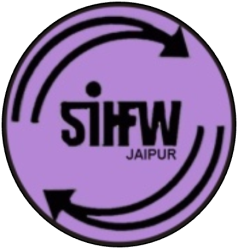 Objectives of the IPC programme
The objective is to minimize the risk of HAIs to patients, HCWs and visitors. 
This is achieved by
Enabling and assisting all categories of HCWs to adhere to comprehensive IPC practices at all levels of care; and
Providing safe and quality healthcare and improving outcomes by reducing morbidity and mortality.
2
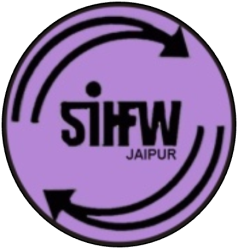 Structure of IPC programme
Hospital infection control committee 
Chairperson: Head of the institute
Member-secretary/ infection control officer 
Member - Representation from management/ administration: Dean/ Director of hospital; nursing services; medical services; operations R Representation from relevant medical and surgical disciplines R Representation from support services: operation theatre (OT), central sterile supply department (CSSD), housekeeping/ sanitation, laundry, engineering, pharmacology/ pharmacy, stores/ materials department R Infection control nurse (ICN)
3
Responsibilities
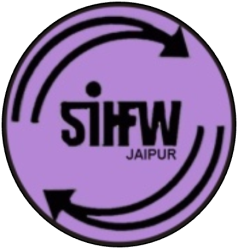 Establish the IPC programme in the HCF 
Constitute an infection control team.
Review and revise annually infection control guidelines with policies, recommendations and working protocols.
Organize training programme
Conduct and analyize  surveillance of AMR and HAI
Evaluate the effectiveness of interventions for IPC
Prepare an annual IPC plan with a detailed budget.
4
Common sources of infection in HCF
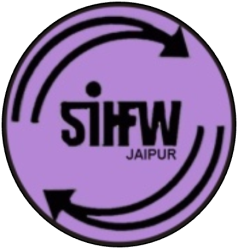 Environment : Blood, body fluids, secretions, excretions, placenta, contaminated  sharps and other equipments. 
Other clients and attendants 
Health care delivery personnel
People in the community
5
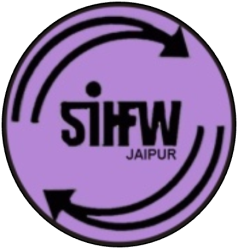 Principles of Infection Prevention
All objects in contact with the client:  Potentially contaminated
Every person:  Potentially infectious
If an object is disposable:  Discard as waste.
If reusable:  Prevent infection by decontamination cleaning, disinfecting or sterilizing
6
Standard Precautions
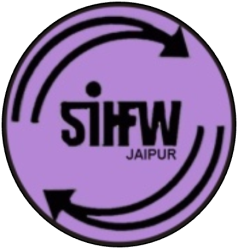 Hand hygiene 
Personal protective equipment 
Respiratory hygiene and cough etiquette
Prevention of injuries from sharps
Safe handling of patient-care equipment
 Principles of asepsis
 Environmental infection control 
Patient placement
Environmental cleaning 
Linen and laundry 
Waste disposal
7
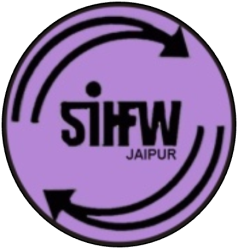 5 Moments of Hand washing
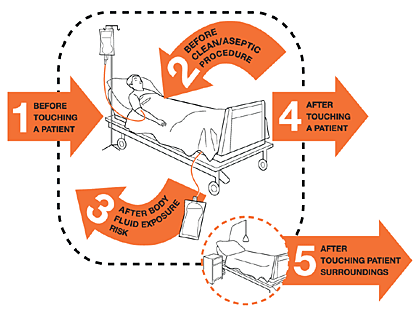 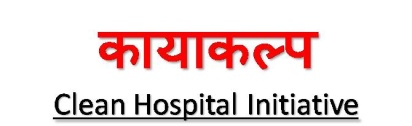 8
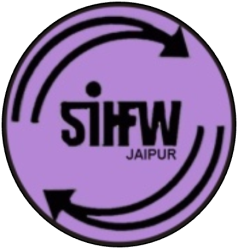 Steps of Hand Washing
9
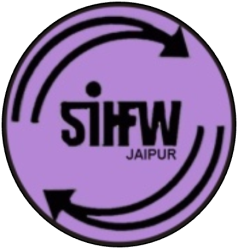 PPE
includes
Gloves,
Medical masks,
Goggles or a face shield,
Gowns, 
as well as for specific procedures, respirators (i.e., N95) and aprons.
10
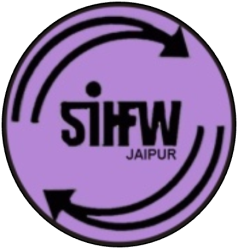 How to wear gloves
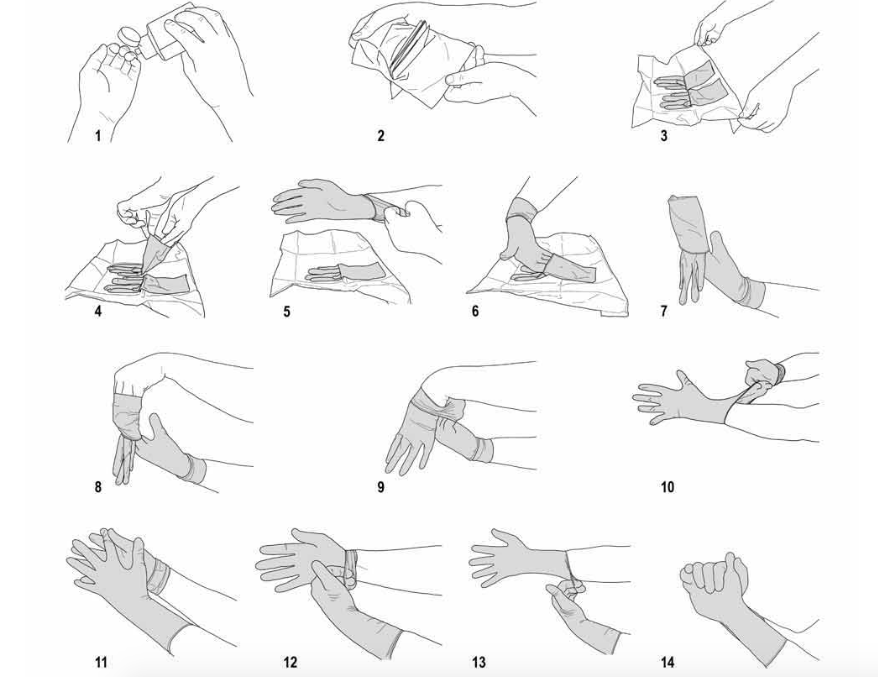 11
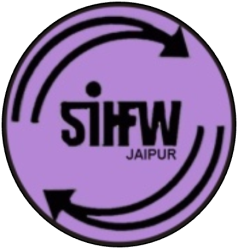 How to remove gloves
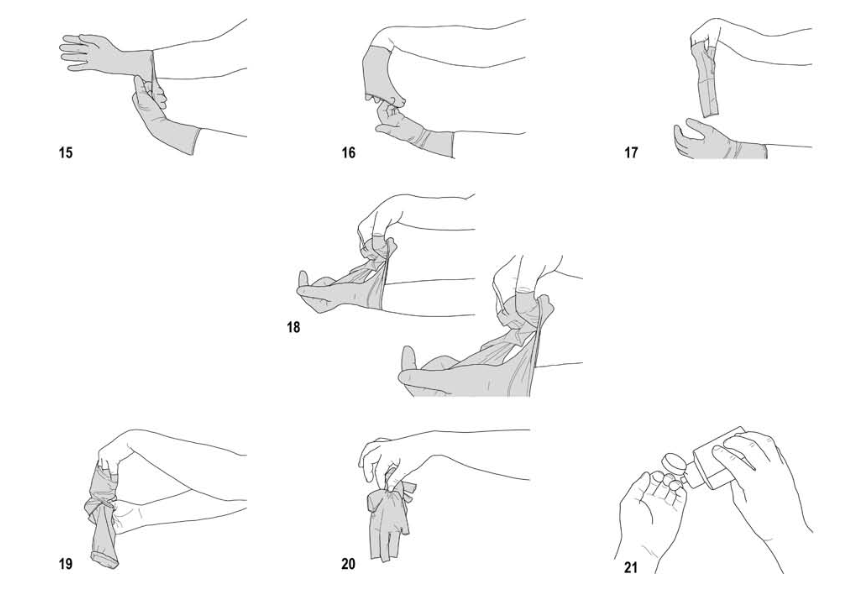 12
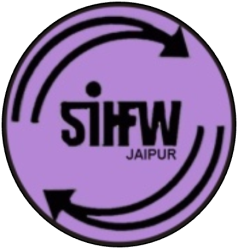 Steps in Wearing Mask
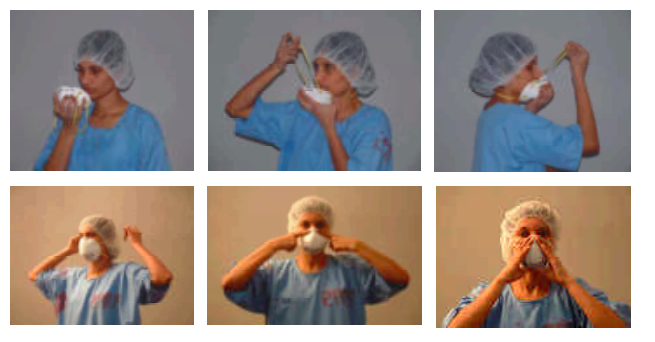 Wash hands and dry.
Remove the clean mask from the container with clean hands.
Ensure the mask is fitted properly. 
If glasses are worn, fit the upper edge of the mask under the glasses..A secure fit will prevent both the escape and the inhalation of micro-organisms around the edges of the mask and fogging of the eyeglasses.
Precautions
Avoid talking, sneezing, or coughing if possible.
Masks cannot be worn with beards/unshaven faces.
The mask should completely seal the face at all times to ensure effective filtering of micro-organisms
13
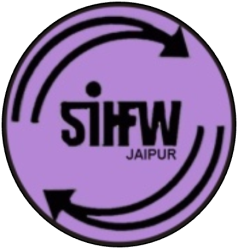 Respiratory hygiene and cough etiquette
Cover mouth and nose with a tissue when coughing or sneezing.
Dispose the tissue after use in the nearest waste container. 
Perform hand hygiene after contact with respiratory secretions and contaminated objects or materials.
14
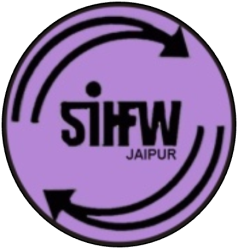 If resources permit, HCFs should ensure the availability of materials such as tissues and foot-operated waste bins for adhering to respiratory hygiene and cough etiquette in waiting areas for patients and visitors.
In the absence of handkerchief or tissues, patients should be instructed to cover their nose and mouth with their arm during coughing and sneezing. 
Provide conveniently located dispensers of ABHR.
15
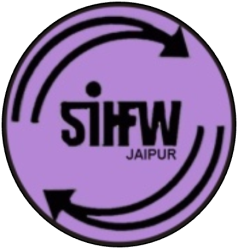 Respiratory hygiene and cough etiquette
Where sinks are available, ensure that water and soap for hand washing are available at all times. 
Posters elaborating cough etiquette and hand hygiene must be displayed. 
Posters in the local language should be put up at appropriate locations in HCF with instructions for patients / attendants to inform the healthcare staff if they have symptoms of respiratory infection 
And on how to practice respiratory hygiene and cough etiquette.
16
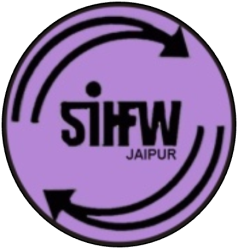 Standard Precautions: Proper Handling and Disposal of sharps
Needles and syringes
Use disposable needle and syringe ONLY ONCE. 
Always wear utility gloves while handling sharps
Do not disassemble the needle and syringe after use.
Do not recap, bend or break needles before disposal. 
Make needles unusable after single use by burning them in a needle destroyer
Never burn syringes
17
Safe handling of patient-care equipment
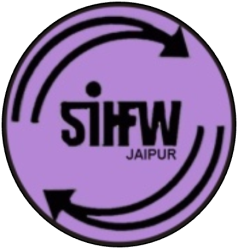 Equipment that has been soiled with blood or body fluids should be decontaminated and cleaned to prevent transfer of microorganisms to other patients and the environment. 
Cleaning of patient-care areas and equipment should be carried out by a team of dedicated personnel trained in the appropriate cleaning procedures. Responsibility and accountability for cleaning should be assigned.
18
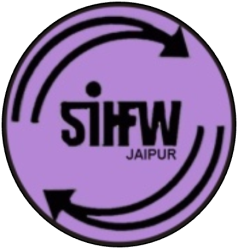 Safe handling of patient-care equipment
A hospital disinfection policy should be prepared for appropriate cleaning, disinfection and sterilization of patient-care devices that come in contact with mucous membranes and access sterile tissues.
 The policy should be strictly followed and monitored. Accountability and responsibility should be assigned.
19
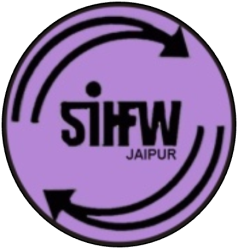 Safe handling of patient-care equipment
A new equipment or serviced and repaired equipment should be cleaned and disinfected before patient use as per hospital policy. 
Heavy duty or strong utility gloves must be worn during decontamination, cleaning and disinfection of instruments.
 Soiled patient-care equipment should be handled in a manner that prevents exposure of skin and mucous membranes and contamination of clothing and environment.
20
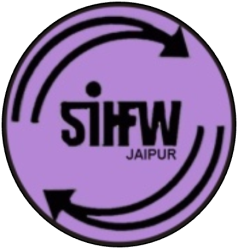 Safe handling of patient-care equipment
Disposable patient-care equipment should not be reused and must be discarded into an appropriate container in accordance with the hospital waste management policy and the Biomedical Waste Management and Handling Rules 2016, 2018. 
Patient-care supplies (e.g. lotion, cream, soap) shall not be shared by patients
21
Principles of asepsis
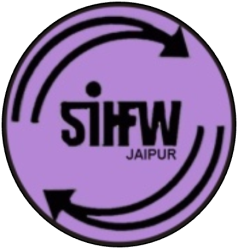 Patient placement in ward 
 Spacing between beds should be 1–2 metres.
Single rooms 
 Single rooms reduce the risk of transmission of infection from the source patient to others by reducing direct or indirect contact transmission. 
Single rooms should have: 
Hand-washing facilities 
Toilet and bathroom facilities.
Anterooms Single rooms used for isolation purposes may include an anteroom to support the use of PPE.
22
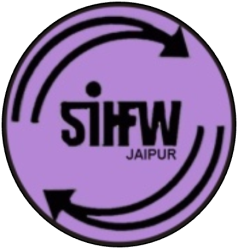 Standard Precautions: Processing of Used Items
A. Decontamination
B. Cleaning
C. Sterilization or high level disinfection (HLD)
D. Storage
23
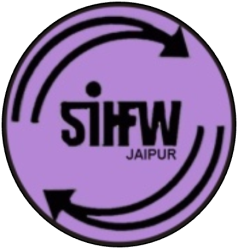 Decontamination & Cleaning
Preparation of Chlorine Solution  
Decontamination of Operating Surfaces 
Decontamination of Instruments after use 
Cleaning of Instruments 
Contact Time for Decontamination
24
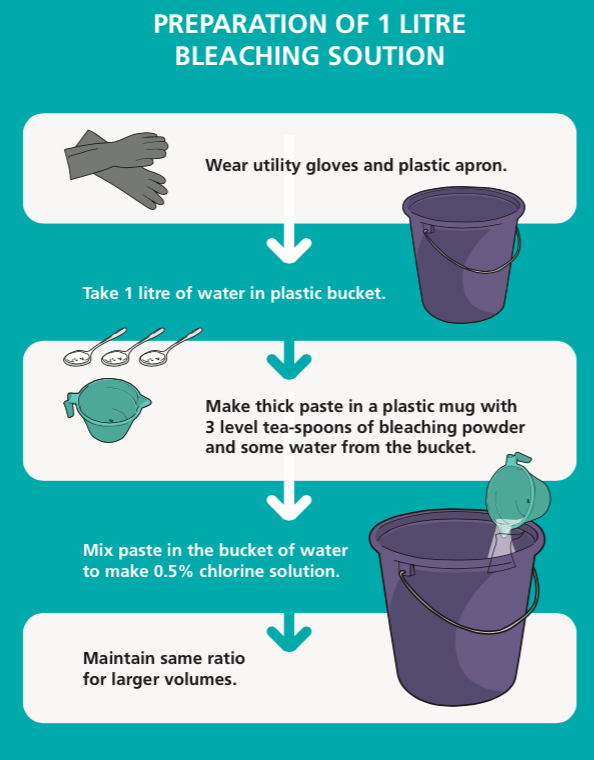 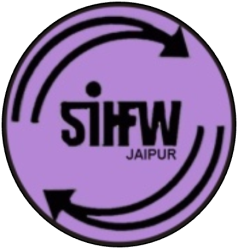 25
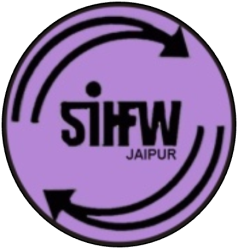 Steps of processing instruments and other items
Decontamination
(Soak in 1% chlorine solution 10 minutes)
Cleaning with brush, detergent and water
Preferred Method
Acceptable Method
Sterilization
HLD
Autoclave
15lbs/In2 pressure 121ºC, (250ºF) 
20 min/30 min
Chemical  
Soak in Glutaraldehyde (2%) for 8 hrs, Rinse with sterile water
Chemical
Soak in Glutaraldehyde (2%) for 20 min. Rinse with  boiled for 20 min
Boiling
Lid on 20 minutes
Cool, dry and Store
26
Spill Management
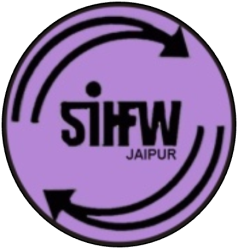 Wear appropriate PPE
Place absorbent material on spill
Apply Disinfectant
Dispose the Contaminated Material
Disinfect the spill area again
Clean the equipment
Remove Personal protective equipment
Wash your hands
Report the spill
27
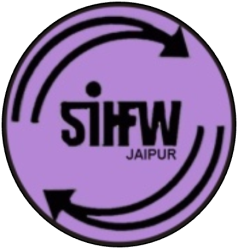 Standard Precautions: Maintaining Clean Environment
28
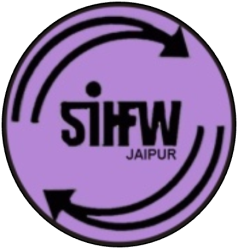 29
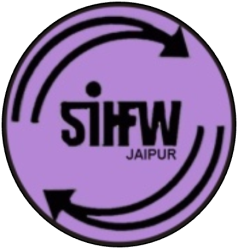 30
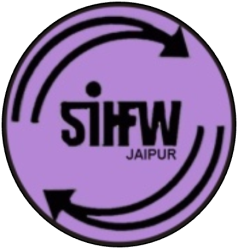 31
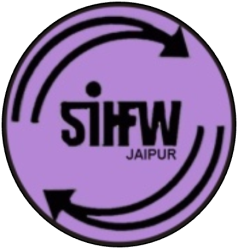 32
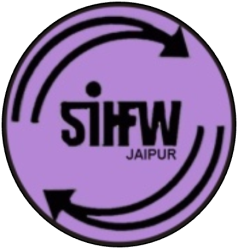 33
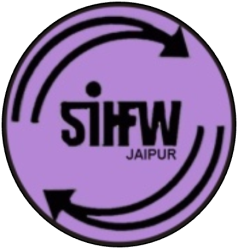 34
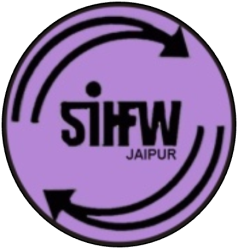 35
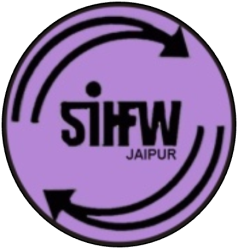 36
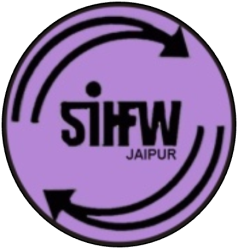 37
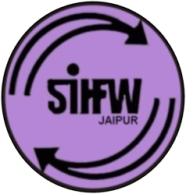 38
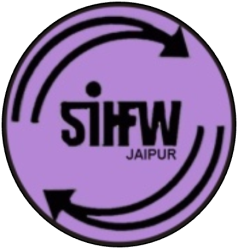 39
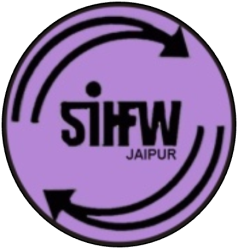 40
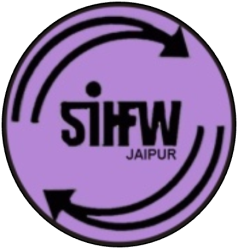 41
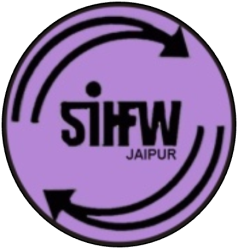 42
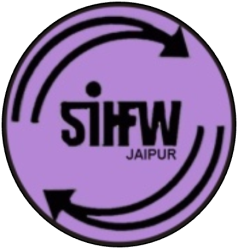 43
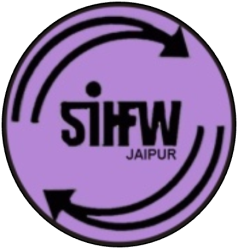 44
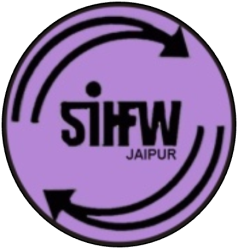 45
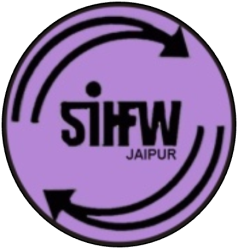 Standard Precautions: Maintaining Clean Environment
Clean and Disinfect all surfaces. This includes horizontal, vertical and contact surfaces 
Disinfect all “high-touch” surfaces daily and upon discharge
Clean floors on a regular basis, when spills occur and when visibly soiled
46
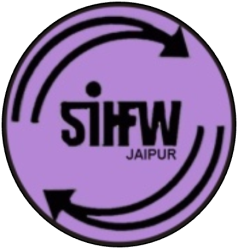 Standard Precautions:Biomedical Waste Disposal
Steps of waste disposal
 A. Segregation
 B. Collection and Storage
 C. Transportation
 D. Treatment and disposal
47
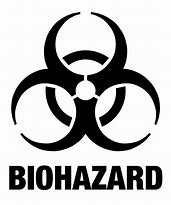 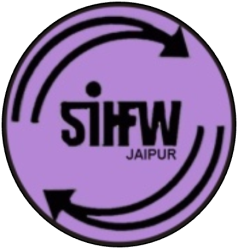 Categories of BMW
48
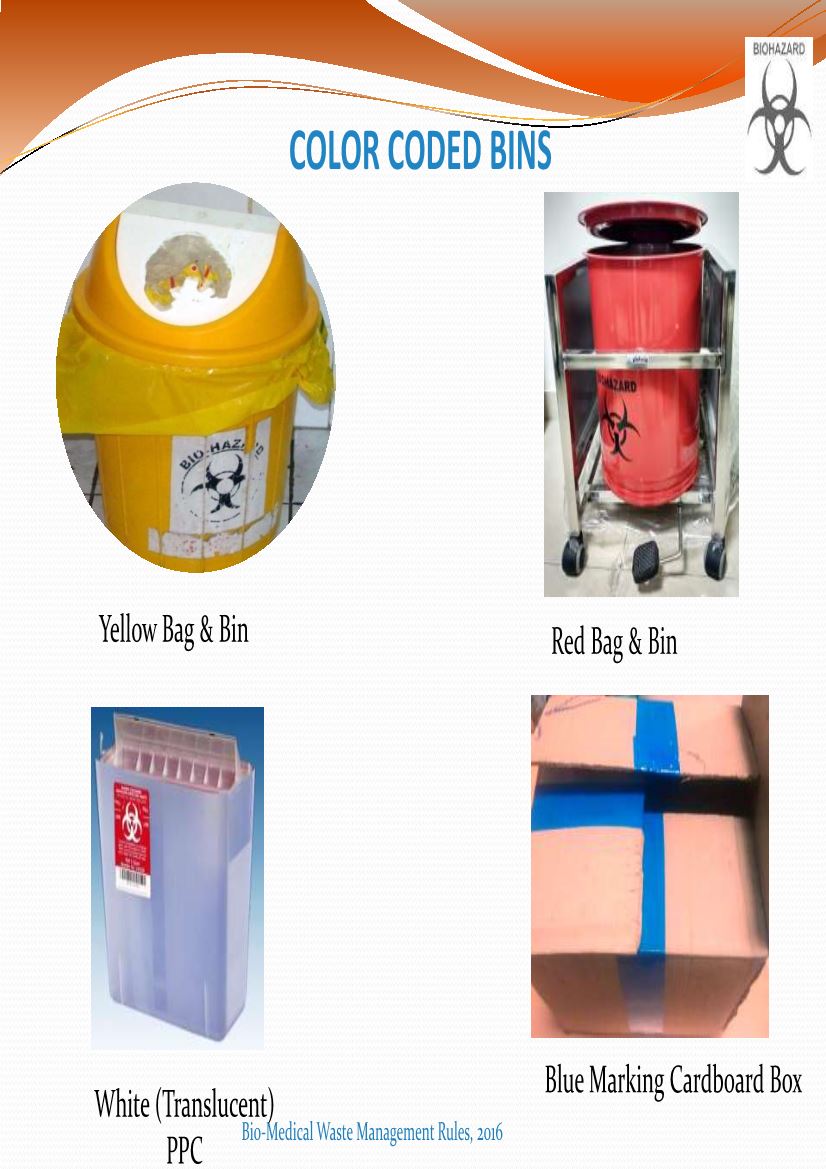 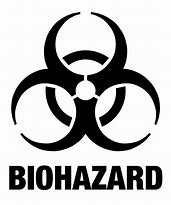 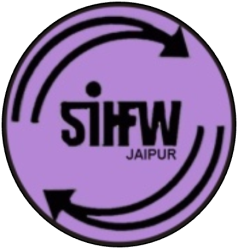 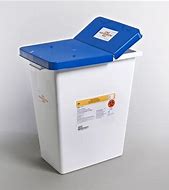 Blue puncture proof leak proof Container
49
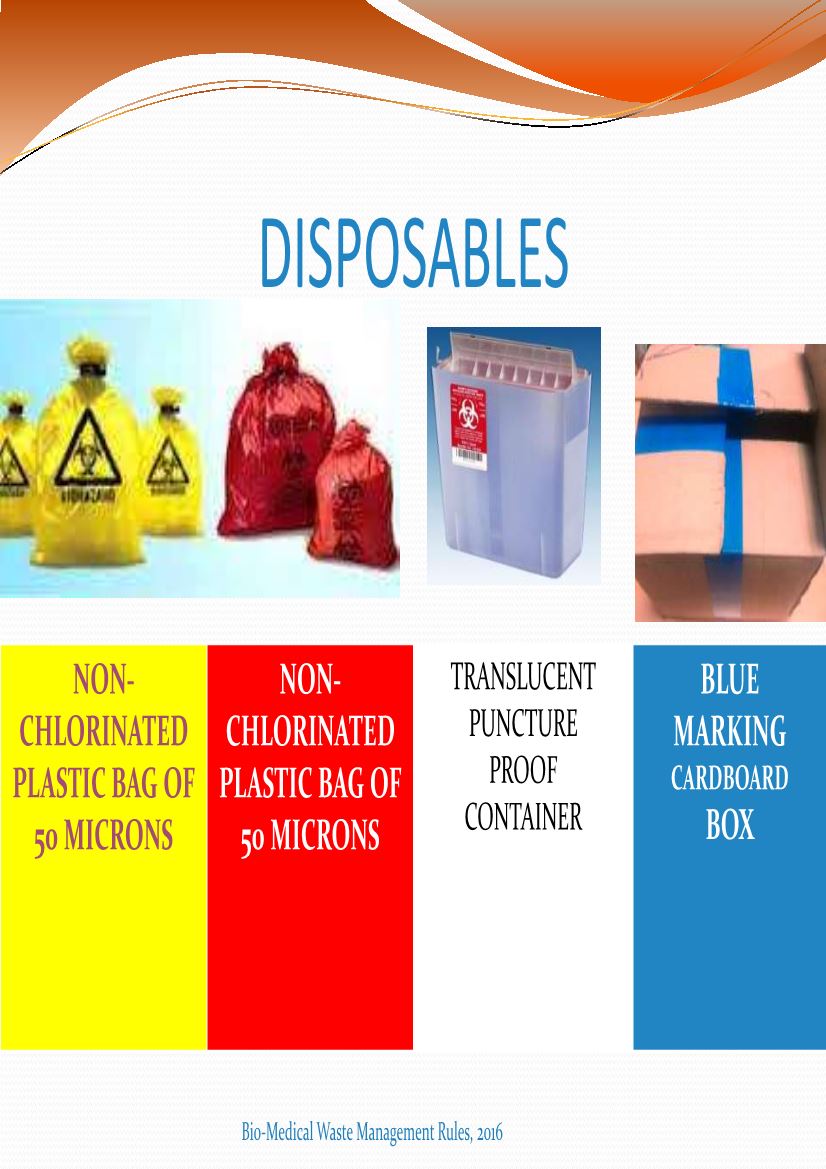 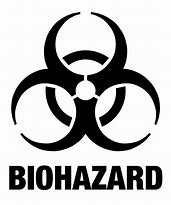 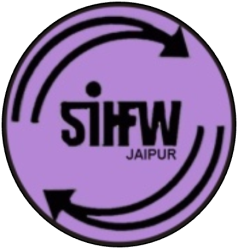 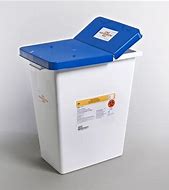 Blue Puncture Proof Leak Proof Container
50
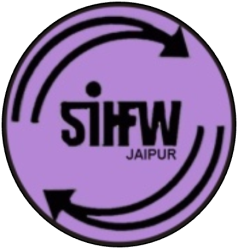 Community setting (Applicable to all staff)
Individuals without respiratory symptoms should: 
Avoid agglomerations and frequency of closed crowded spaces;
Maintain distance of at least 1 meter from any individual with 2019-ncov respiratory symptoms (e.G., Coughing, sneezing);
 Perform hand hygiene frequently, using alcohol-based hand rub if hands are not visibly soiled or soap and water when hands are visibly soiled;
If coughing or sneezing, cover nose and mouth with flexed elbow or paper tissue, dispose-off tissue immediately after use and perform hand hygiene;
51
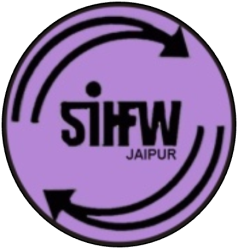 Community setting (Applicable to all staff)
Refrain from touching mouth and nose;
A medical mask is not required, as no evidence is available on its usefulness to protect non-sick persons.
However, masks might be worn according to local cultural habits.
52
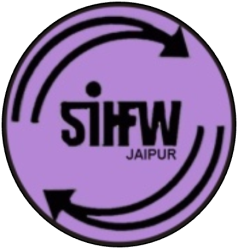 Community setting (Applicable to all staff)
Individuals with respiratory symptoms should:
 Wear a medical mask and seek medical care if experiencing fever, cough and difficulty breathing, as soon as possible or in accordance with to local protocols; 
Follow the below advice regarding appropriate mask management.
53
Health care workers should:
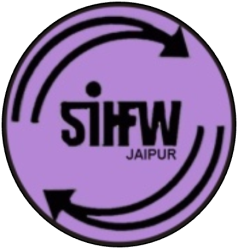 Wear a medical mask when entering a room where patients suspected or confirmed of being infected with 2019-ncov are admitted and in any situation of care provided to a suspected or confirmed case; 
Use a particulate respirator at least as protective as a US national institute for occupational safety and health (niosh)-certified N95, European union (EU) standard FFP2, or equivalent, when performing aerosol-generating procedures such as: 
 Tracheal intubation
 Non-invasive ventilation
 Tracheotomy
 Cardiopulmonary resuscitation 
 Manual ventilation before intubation and 
Bronchoscopy
54
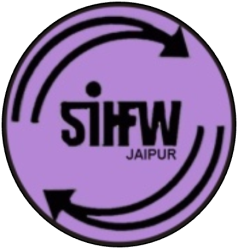 Source of the above information
https://www.mohfw.gov.in/pdf/National%20Guidelines%20for%20IPC%20in%20HCF%20-%20final%281%29.pdf
55
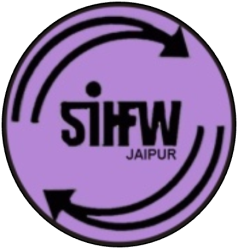 Thank You
56